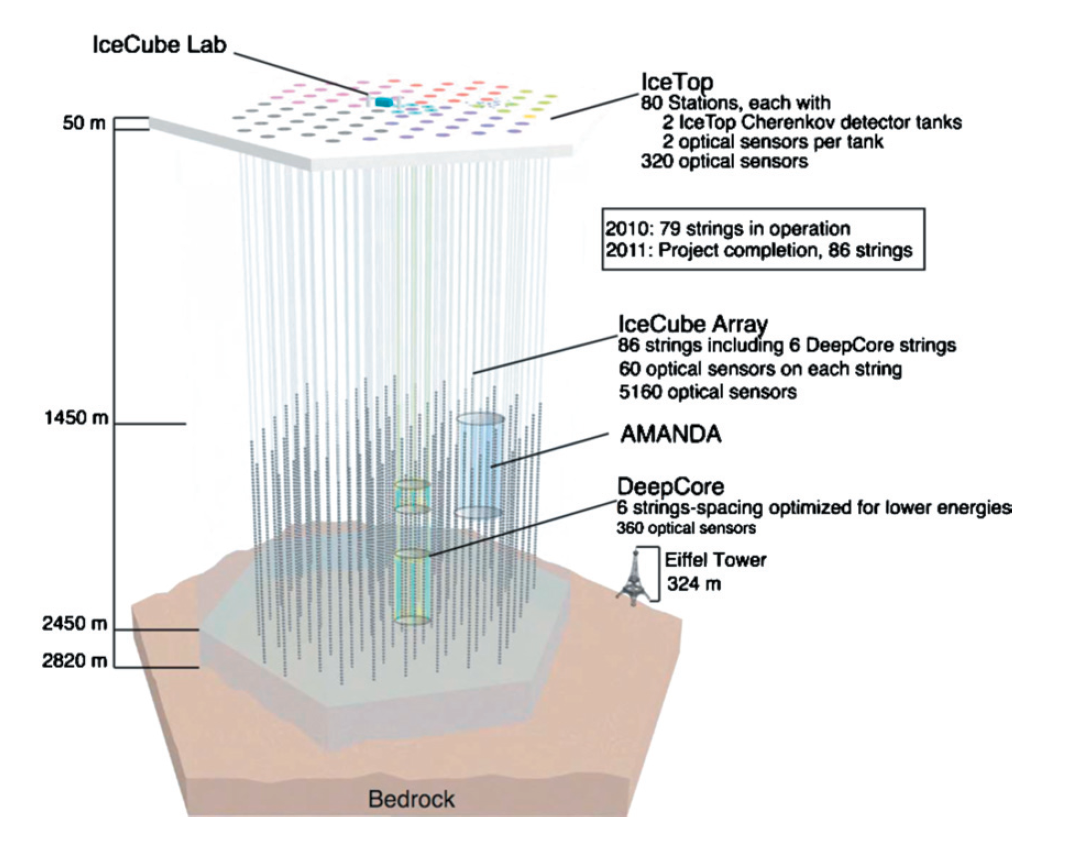 High Energy Neutrino Experiments
(TeV-PeV)
IceCube
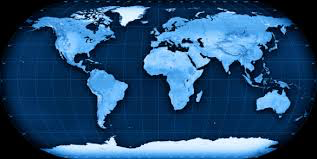 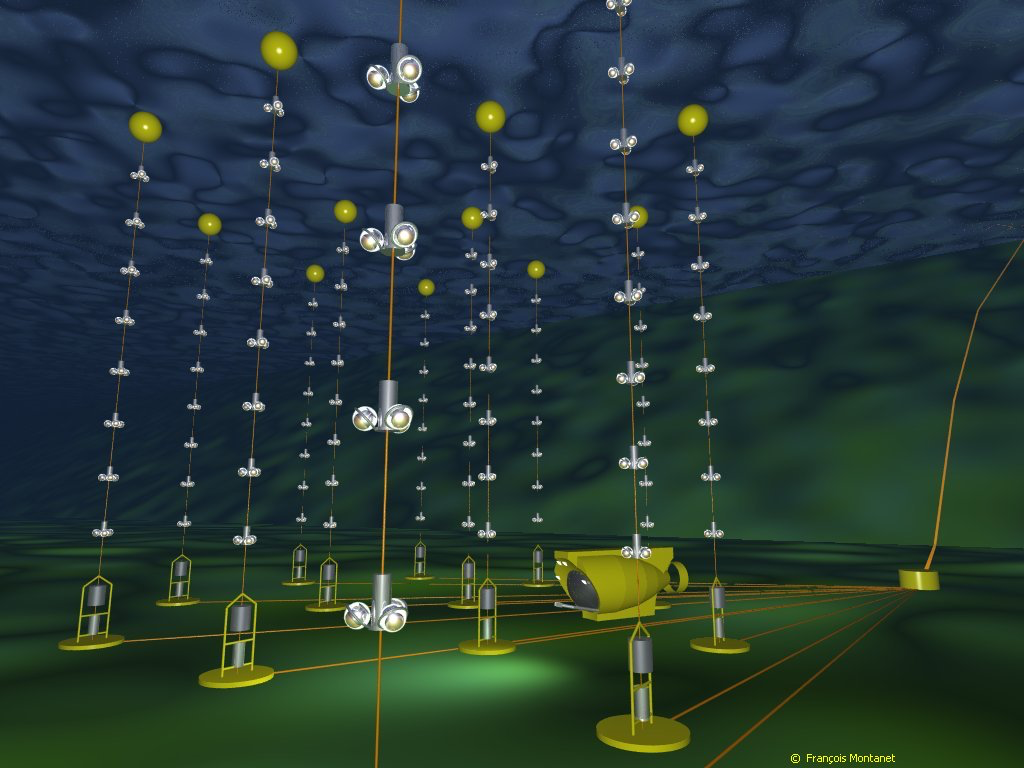 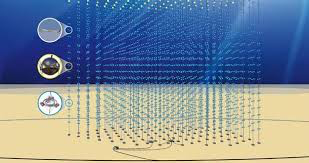 ANTARES
KM3Net
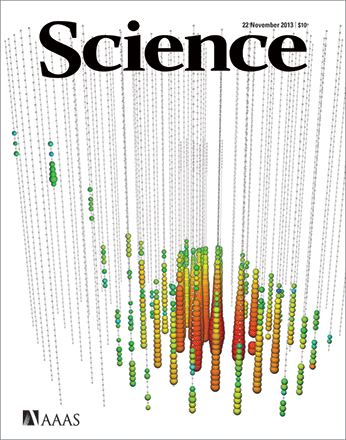 The Dawn of Neutrino Astronomy
What are the Sources?
	Galactic or Extragalactic?
	Are they UHECR or HE Gamma-rays accelerators?
Higher IceCube statistics to determine:
	Isotropic or some anisotropies? Counterparts?
	Spectrum? Breaks? Flavor ratios?
Hints of new Physics? Dark Matter?
IceCube
22 Nov 2013
37 events in YR 3 data;
 30 TeV to 2 PeV
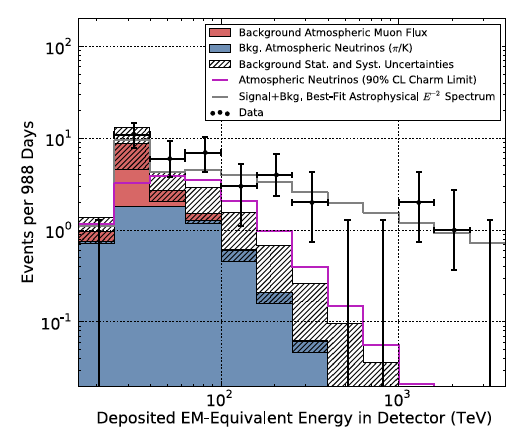 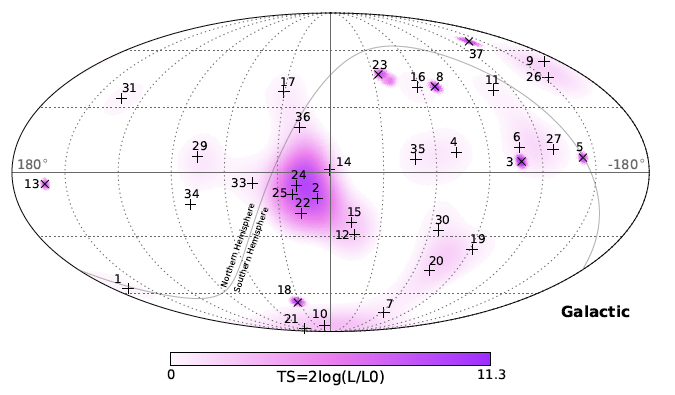 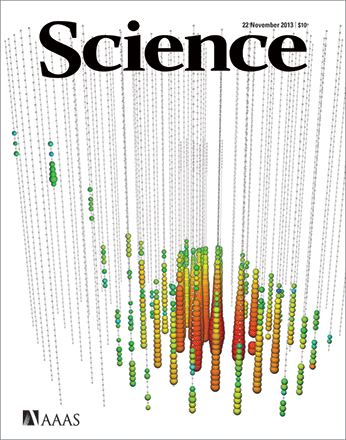 The Dawn of Neutrino Astronomy
What are the Sources?
	Galactic or Extragalactic?
	Are they UHECR or HE Gamma-rays accelerators?
Higher IceCube statistics to determine:
	Isotropic or some anisotropies? Counterparts?
	Spectrum? Breaks? Flavor ratios?
Hints of new Physics? Dark Matter?
IceCube
22 Nov 2013
Next steps:
	Extension of sensitivity: IceCube-Gen2
	Complete coverage of the sky: KM3Net
Multimessenger studies
	CTA,  HAWC, LHAASO
	AUGER, TAx4, JEM-EUSO
	Grav. Waves, X-rays, Radio…
37 events in YR 3 data;
 30 TeV to 2 PeV
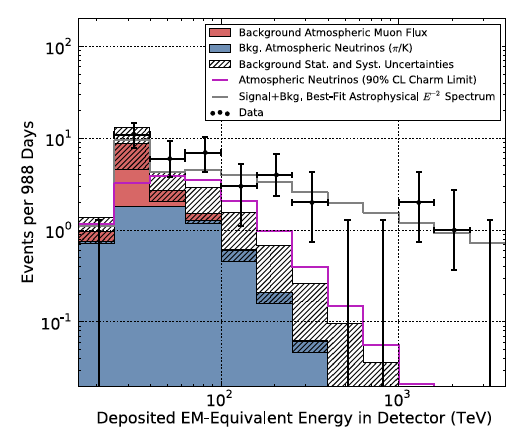 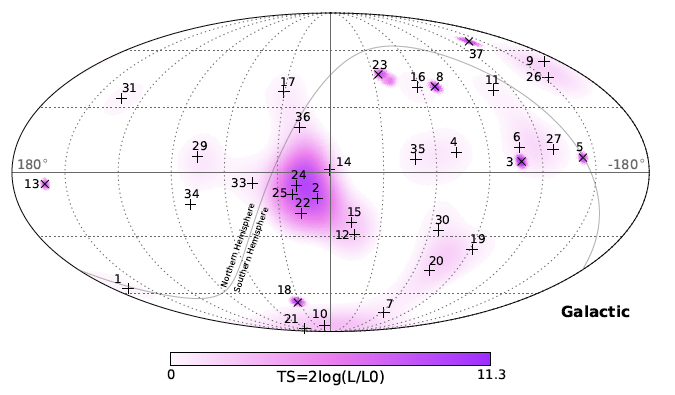 UtraHigh Energy Neutrino Experiments
(EeV-ZeV)
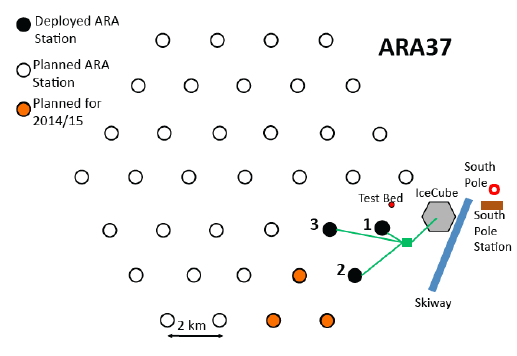 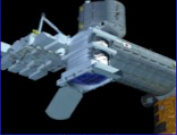 ARA: Askaryan Radio Array
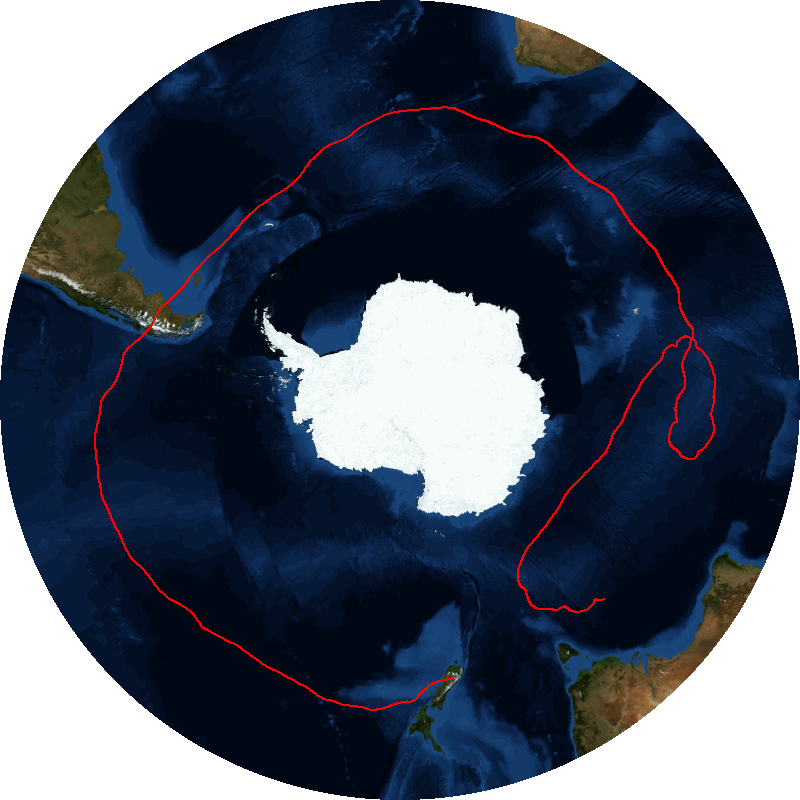 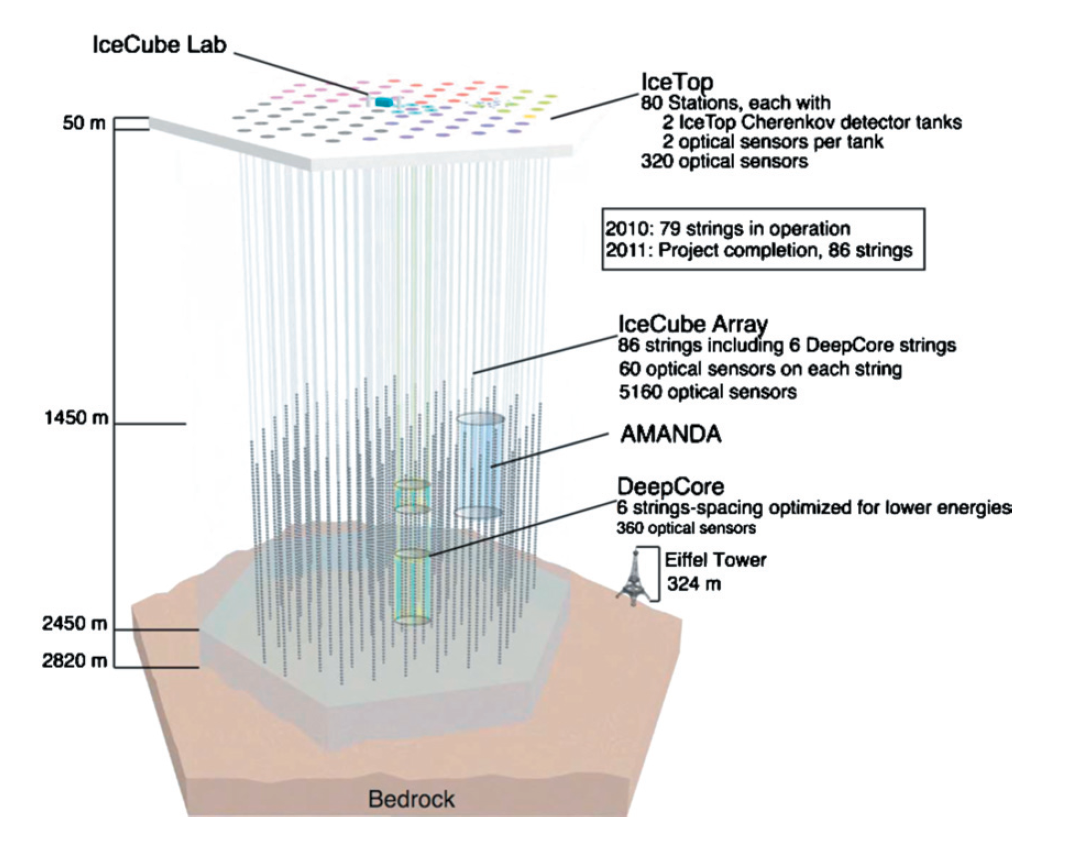 JEM-EUSO
EVA
IceCube
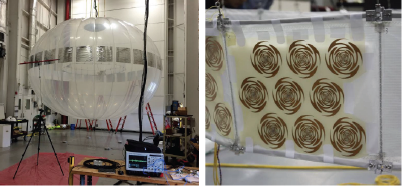 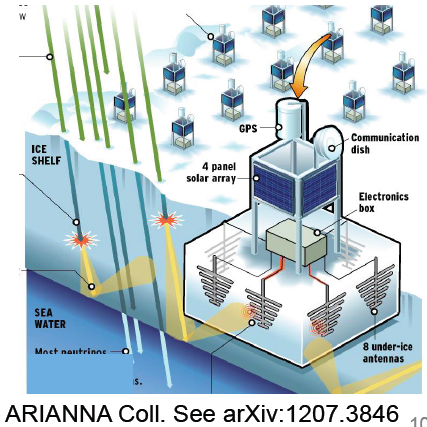 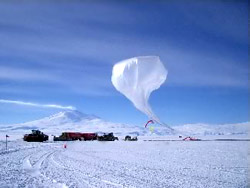 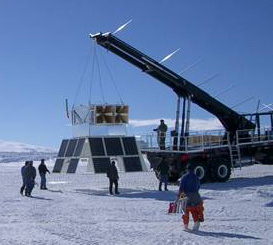 ANITA
EeV Neutrino Detectors
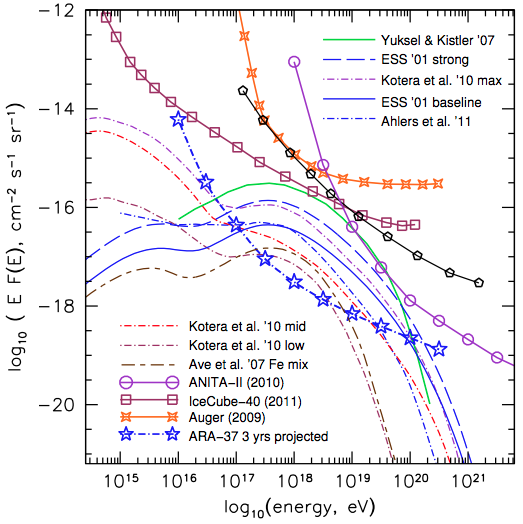 Current Limits
Ground: IceCube, Rice, Auger
Space: ANITA
Models range, 
above flux Lower Limit by 
UHECR comp. (Kotera et al ‘10)
Next Generation
Ground:ARA, ARIANNA,INO,…
Space: EVA, JEM-EUSO